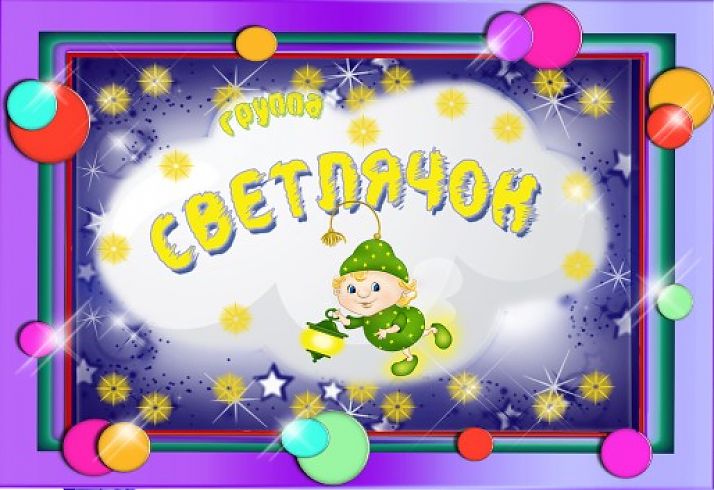 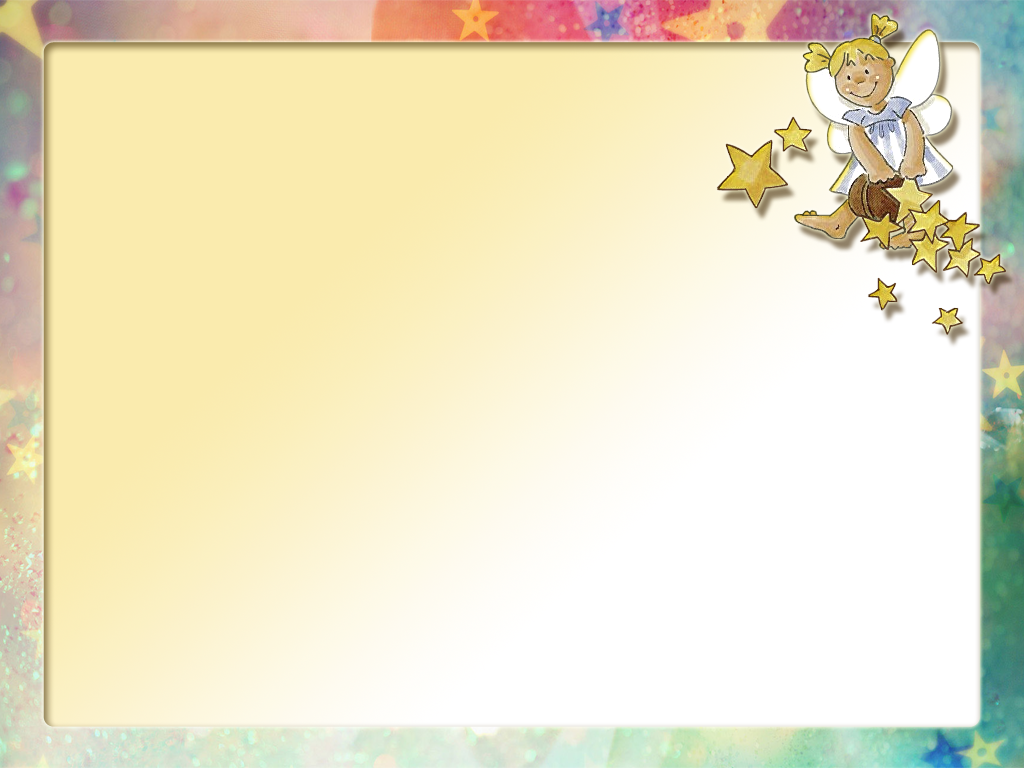 Подготовительная группа
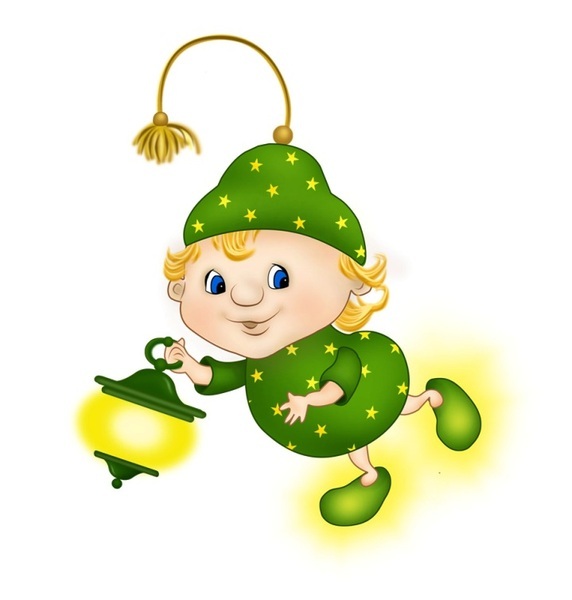 Наша группа «Светлячок»
Зажигает огонёк !
Огонёк в душе ребят,
Шаловливых дошколят.
Он не гаснет никогда,
Радость всем несёт всегда
Освещает жизни путь не даёт с него свернуть!
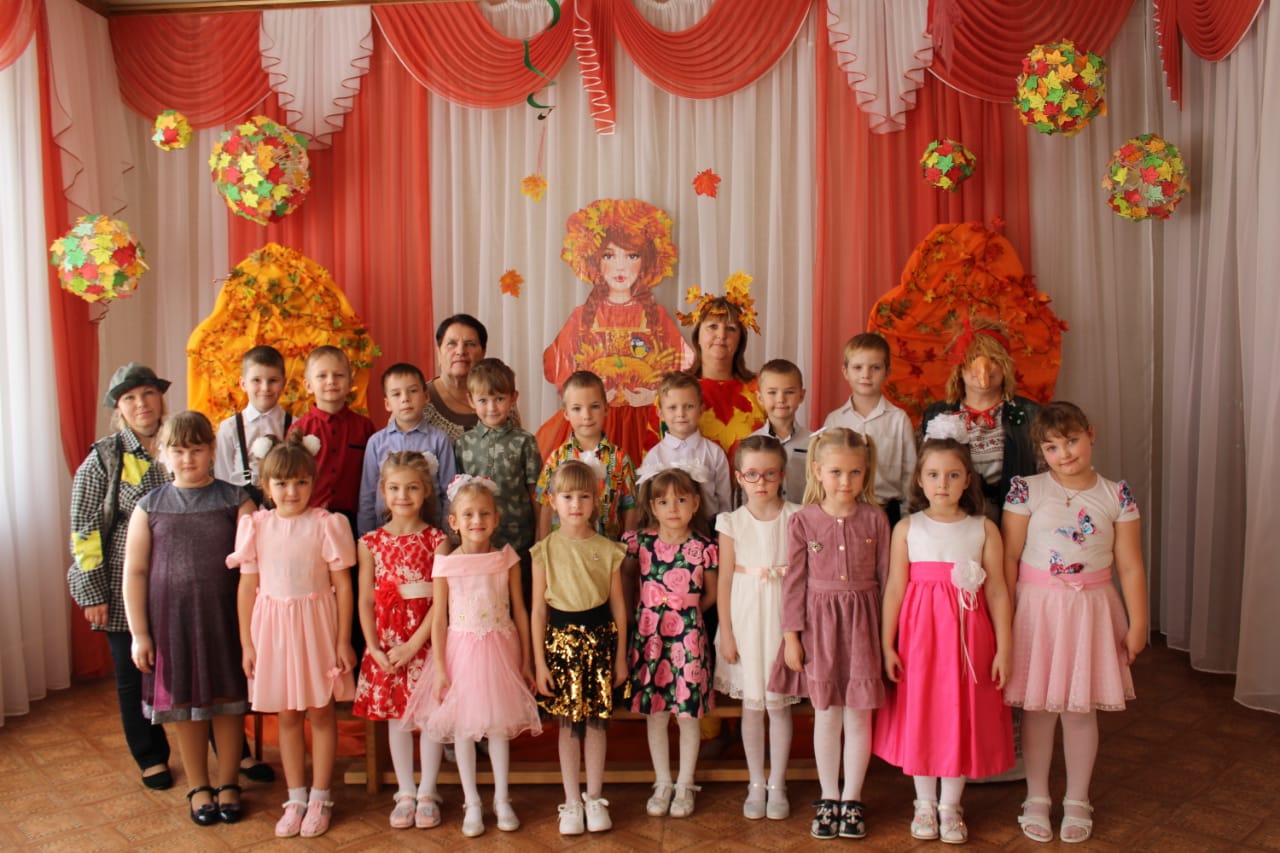 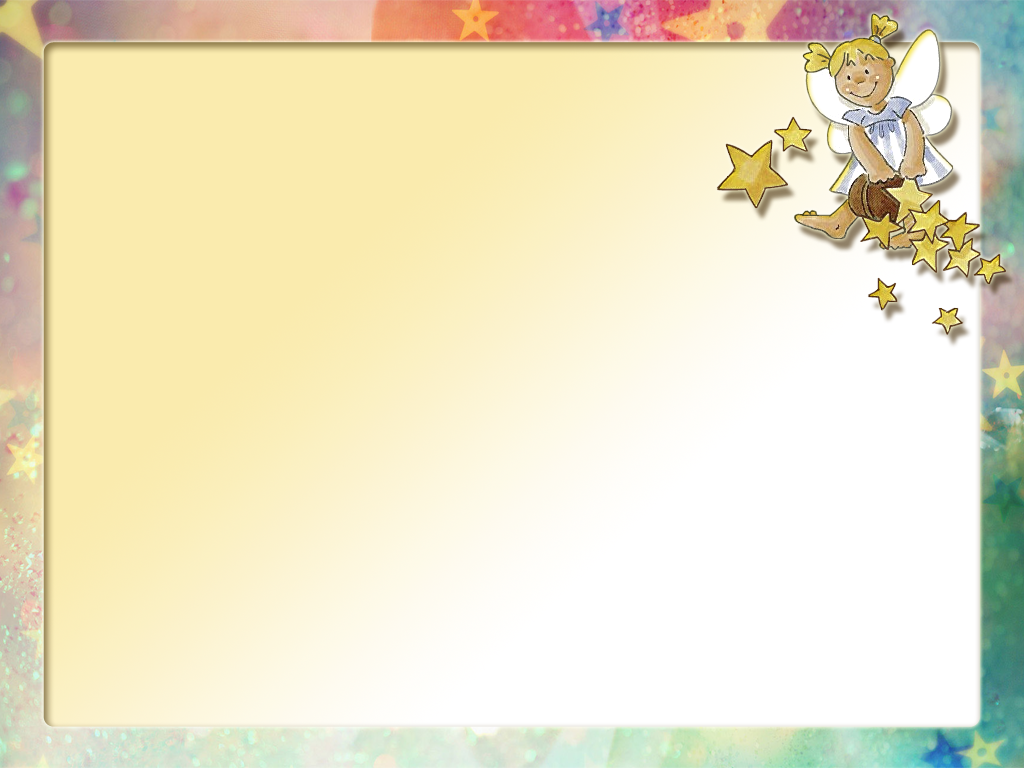 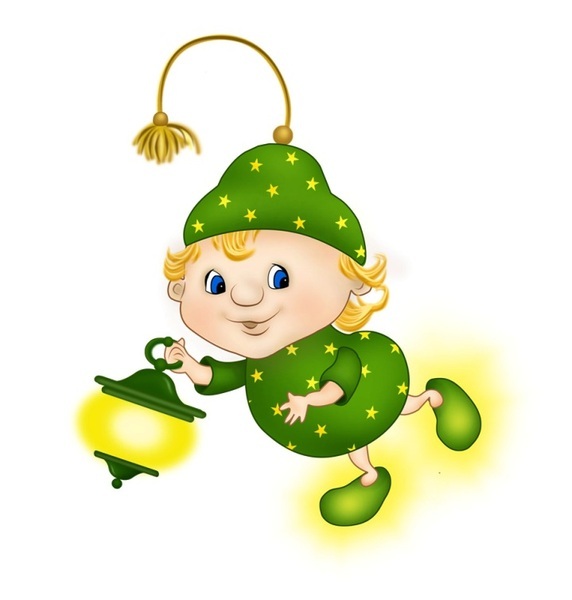 В группе работают
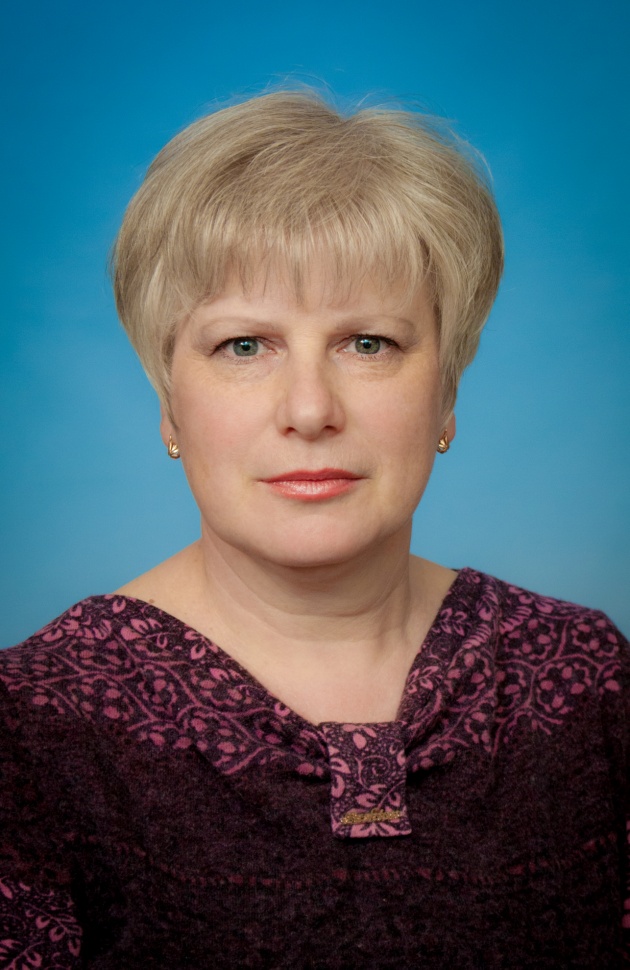 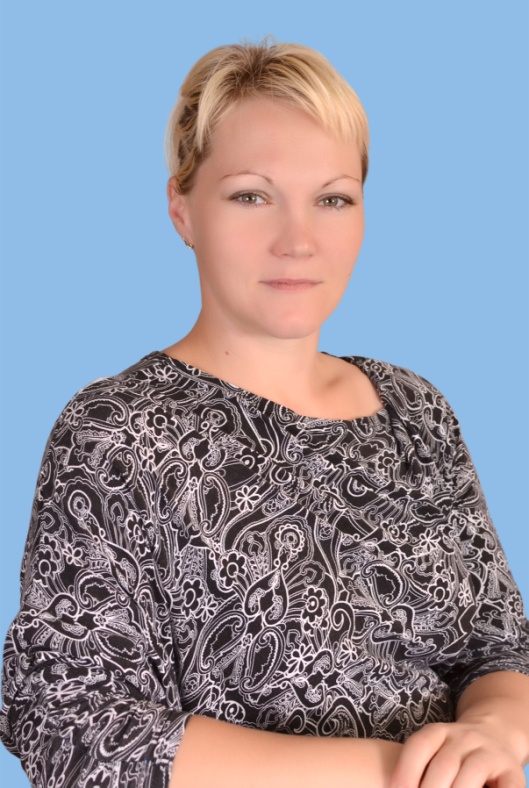 Воспитатель
 Енюшина
 Марина Викторовна
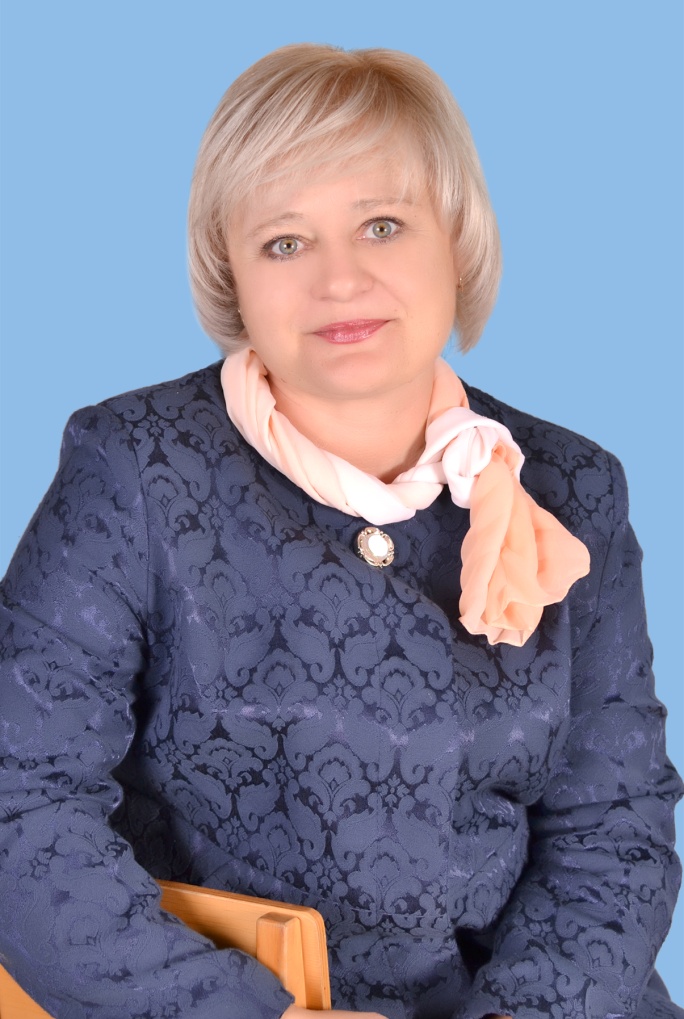 Воспитатель
Русанова 
Наталья Анатольевна
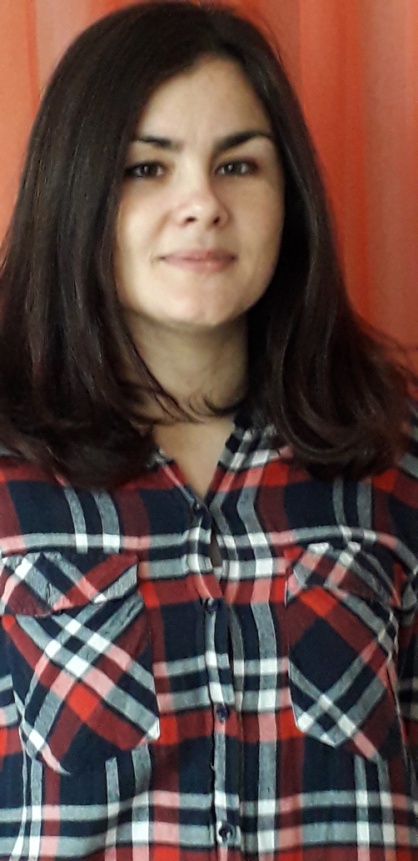 Логопед
Марутина
Ирина Петровна
Музыкальный руководитель
Апакица 
Лариса Ивановна
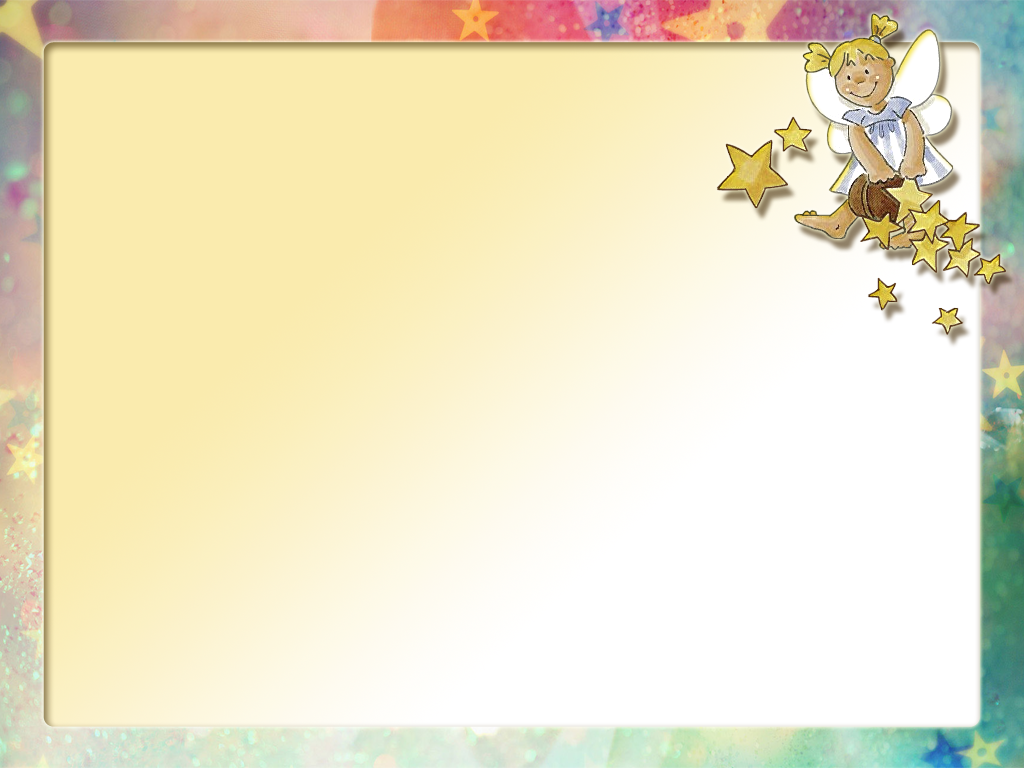 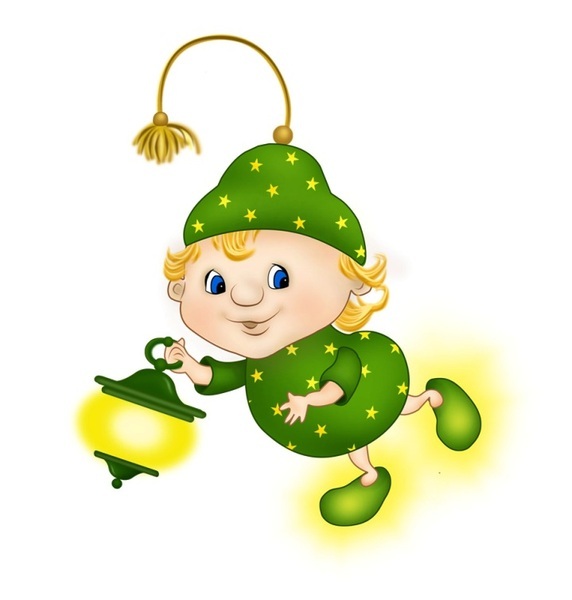 Режим дня
Прием детей, самостоятельная деятельность, игры, дежурство  7.00 - 8.20
         Утренняя гимнастика 8.20 - 8.30
Мотивация НОД 8.30 - 8.35
          Подготовка к завтраку, завтрак8.35 - 8.50
Самостоятельная деятельность 8.50 - 9.00 
Непосредственно образовательная деятельность (НОД) – перерыв 10 мин. 9.00 - 9.30; 9.40 - 10.10; 10.20- 10.50.
Второй завтрак 9.30. 
 Подготовка к прогулке . Прогулка (игры, наблюдения, самостоятельная деятельность) 10.50 - 12.25
           Возвращение с прогулки, игры12.25 – 12.40
           Подготовка к обеду, обед12.40 – 13.10
           Подготовка ко сну, дневной сон13.10 - 15.00
Постепенный подъем, воздушные, водные процедуры 15.00 – 15.30
          Полдник15.30 – 15.45 
Непосредственно образовательная деятельность (НОД) – продуктивная, досуг – 1 раз в нед. 15.45 – 16.15 
Игра, самостоятельная и совместная деятельность, труд16.15– 17.30
Уход домой17.30
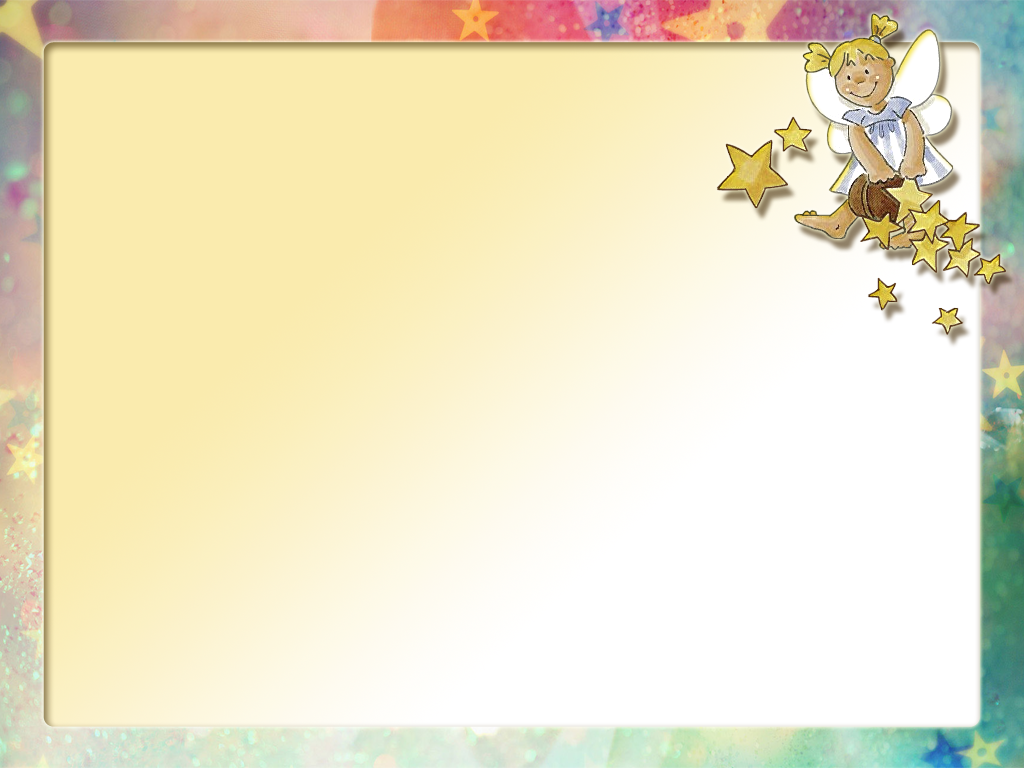 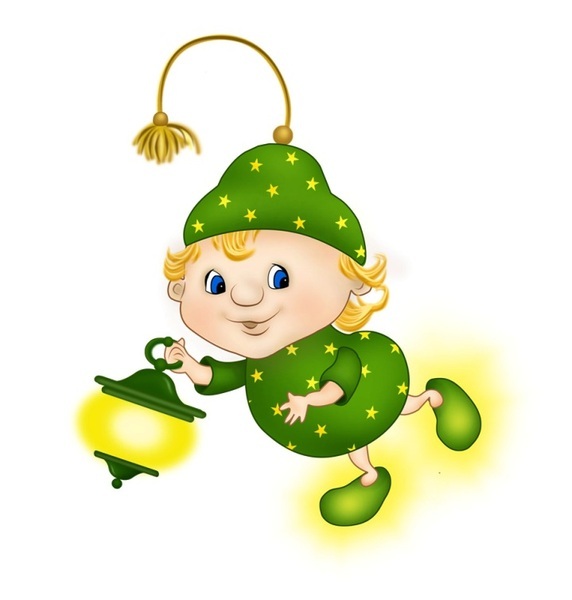 Образовательная деятельность
Понедельник
Вторник
8.20 Гимнастика
9.00-9.30 Развитие речи
9.40-10.10 Рисование
10.20-10.50 Физкультура
8.20 Гимнастика
9.00-9.30 ФЭМП
9.40-10.10 Ознакомление с окружающим миром
10.20-10.50 Музыка
Среда
8.20 Гимнастика
9.00-9.30 Развитие речи (грамота)
9.40-10.10 Лепка/Аппликация
10.20-10.50 Физкультура
Четверг
Пятница
8.20 Гимнастика
9.00-9.30 Конструирование
9.40-10.10 Рисование
Физкультура (на улице)
8.20 Гимнастика
9.00-9.30 ФЭМП (по технологии)
10.20-10.50 Музыка
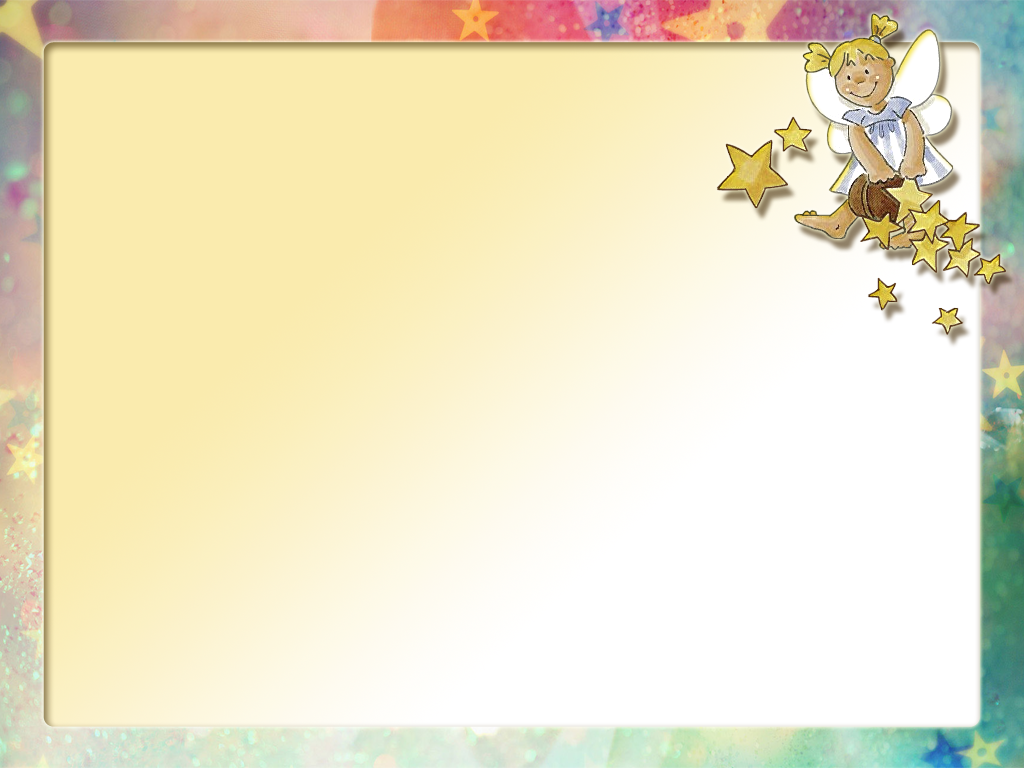 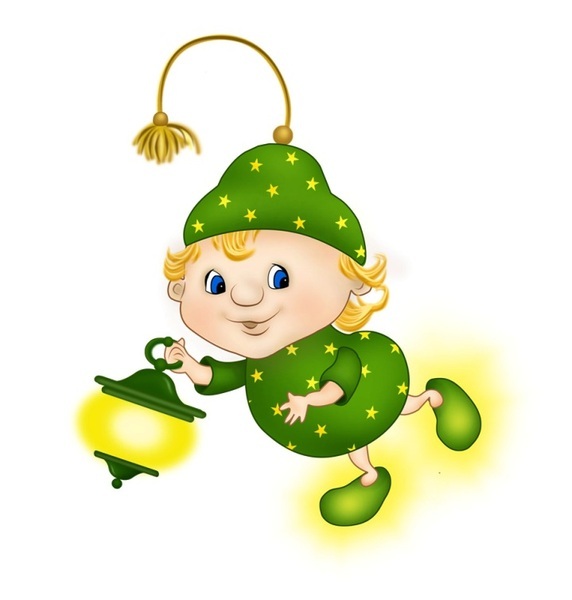 Каждый день по распорядкуНачинаем физзарядку.
После этих упражнений
Я без всяких возражений
Стану завтрак поглощать
Надо всех мне перегнать.
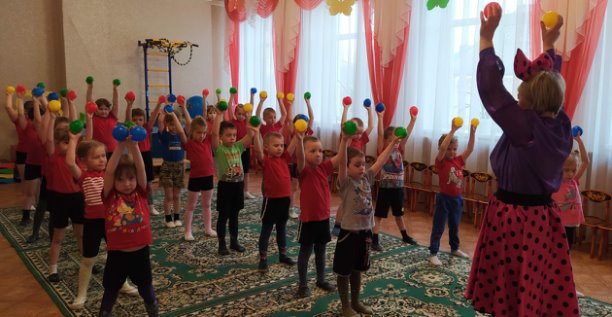 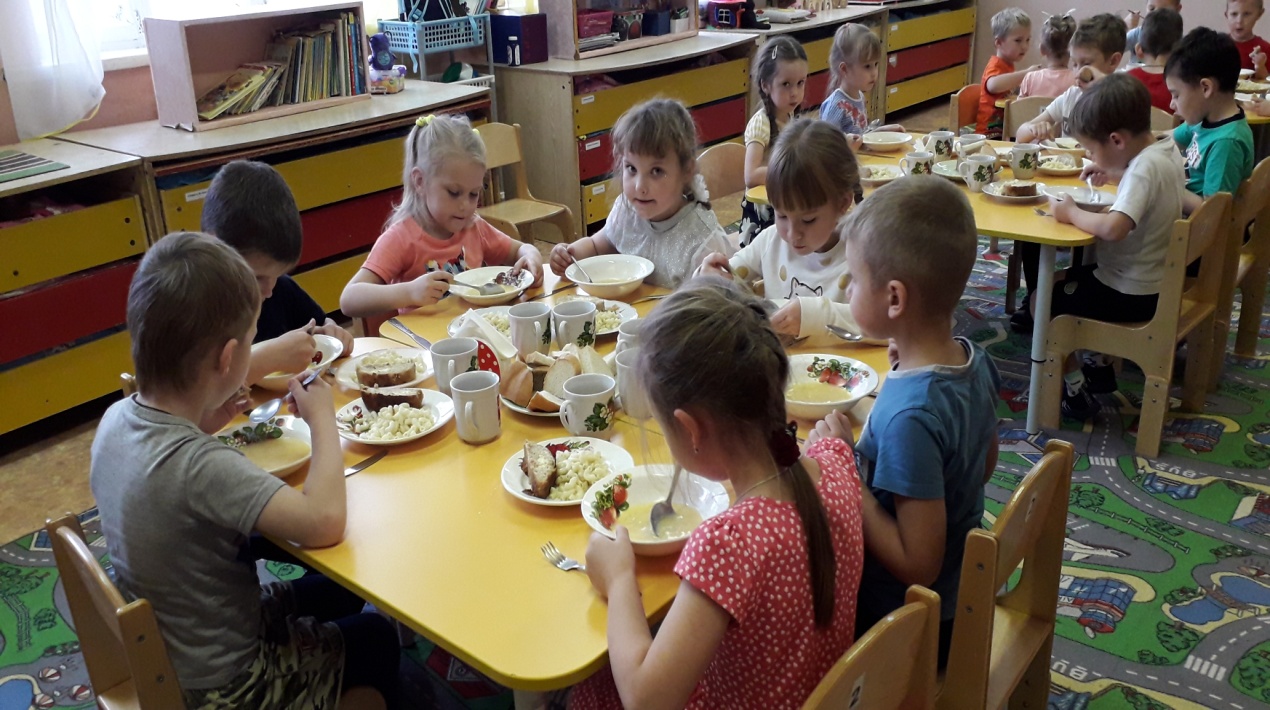 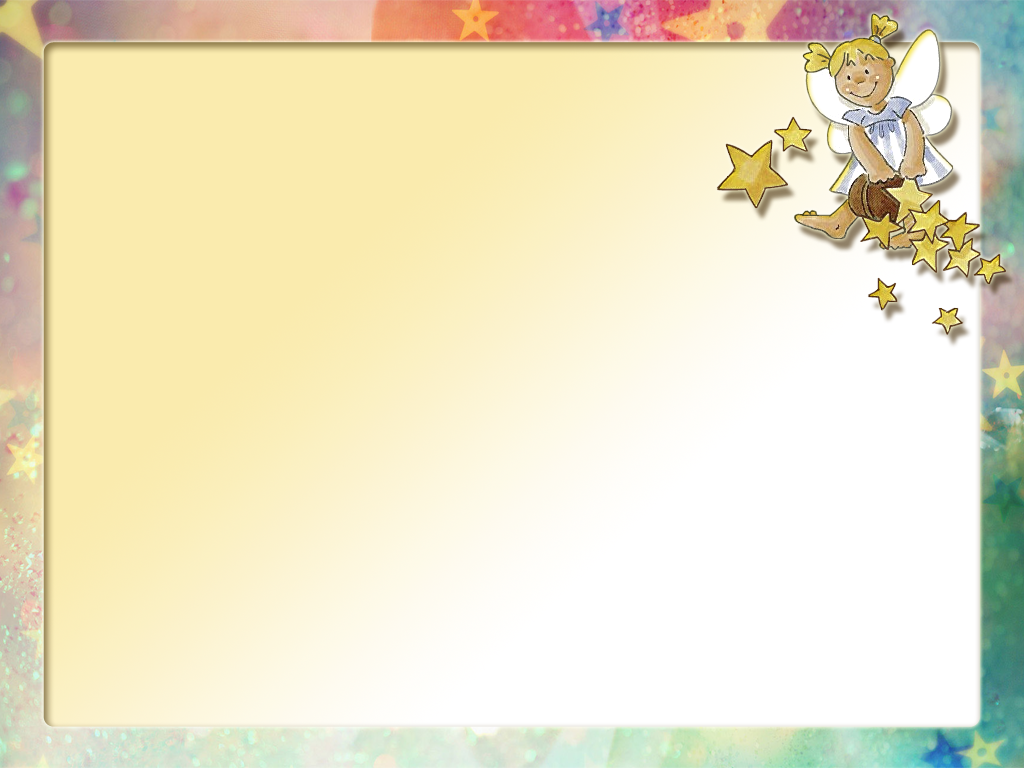 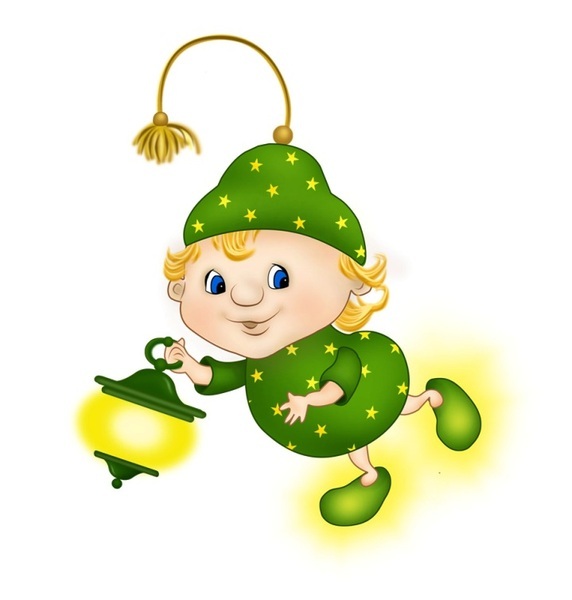 Воспитатель помогает Много нового узнать. Учимся мы здесь, играя, Легче мир так познавать.
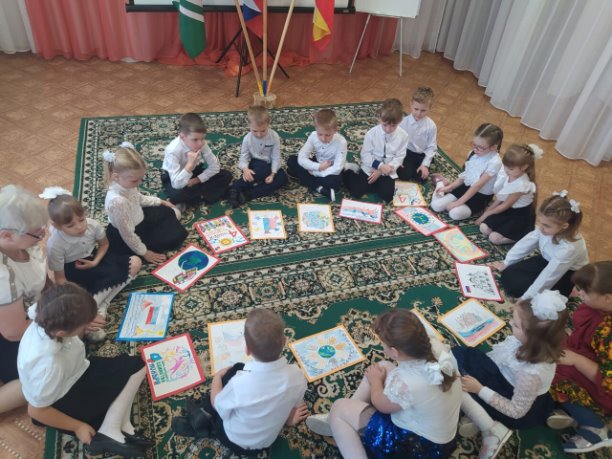 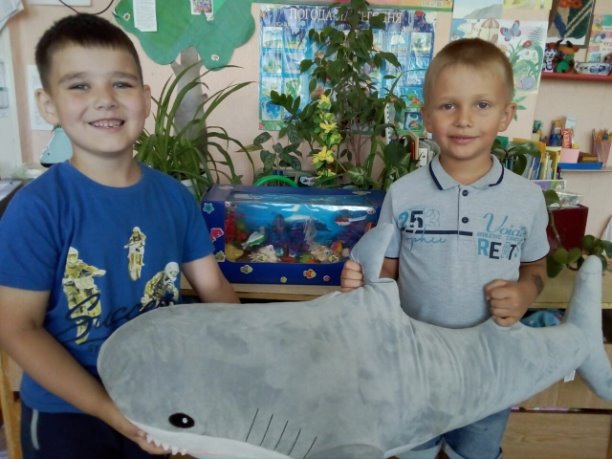 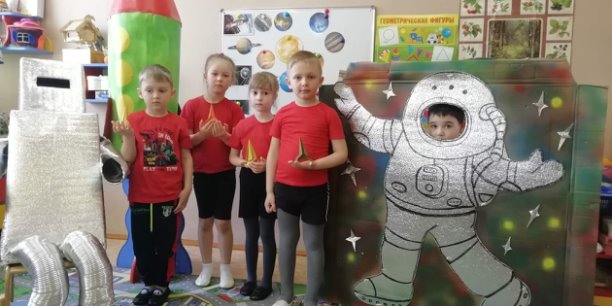 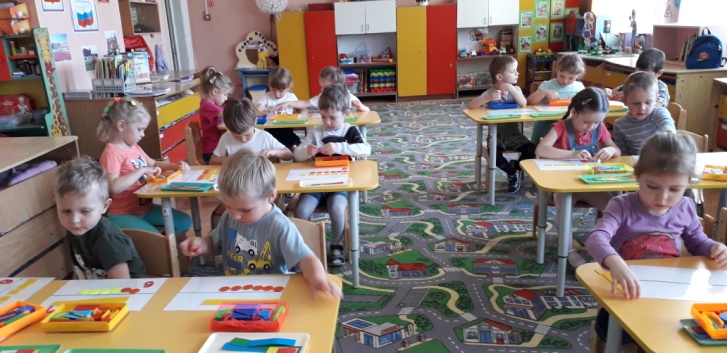 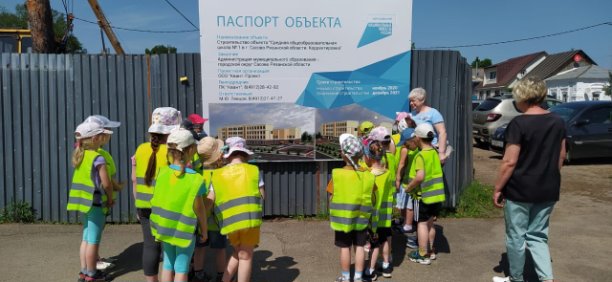 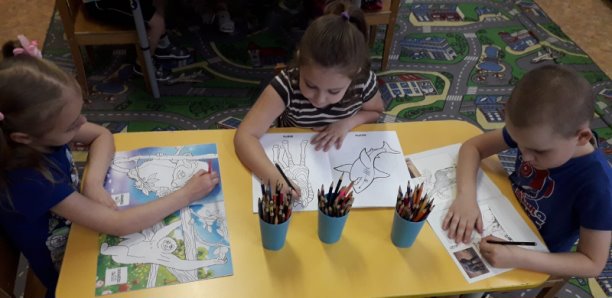 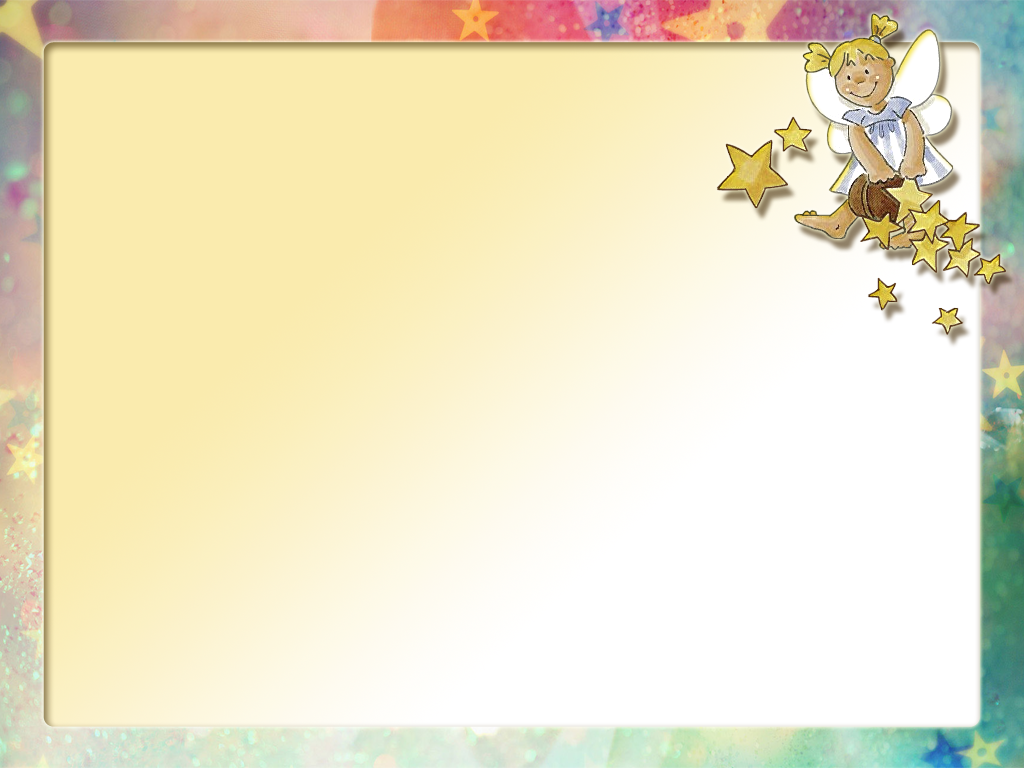 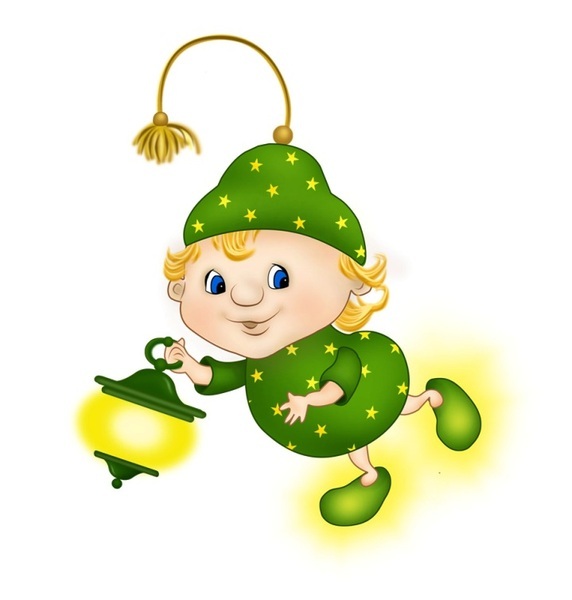 Свежий воздух он полезный, 
Чтоб ребёнок не был бледный. 
На прогулку каждый день
С группой выходить не лень.
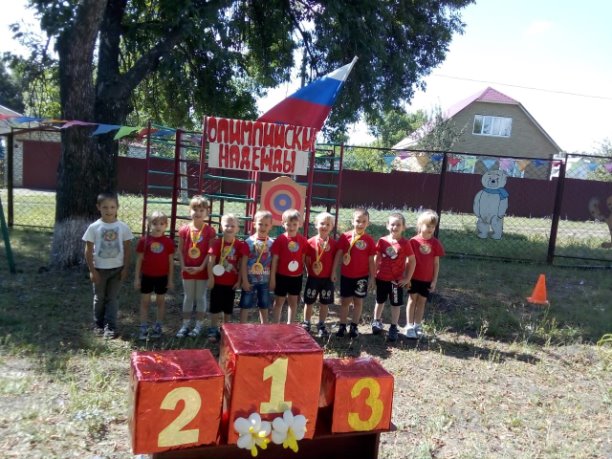 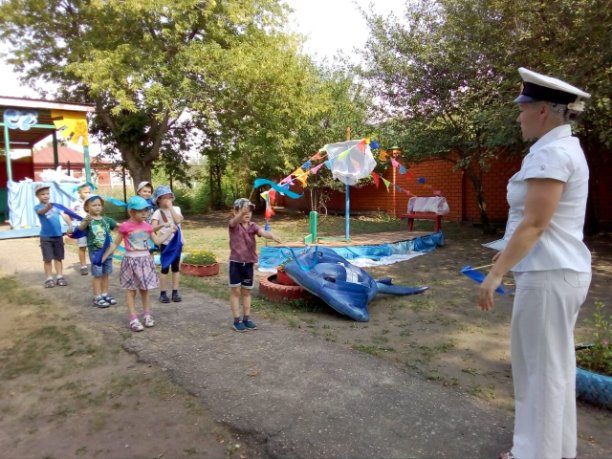 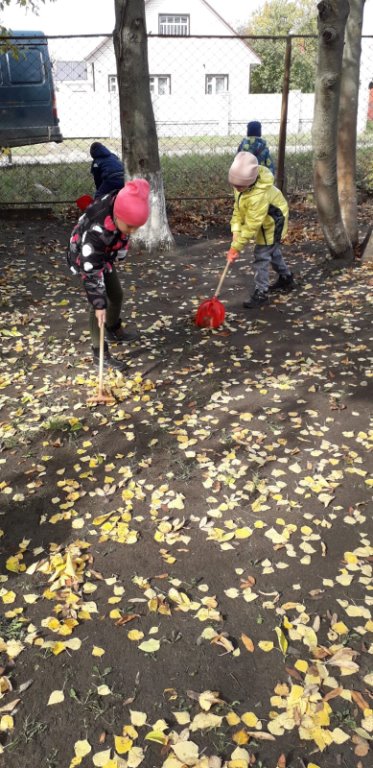 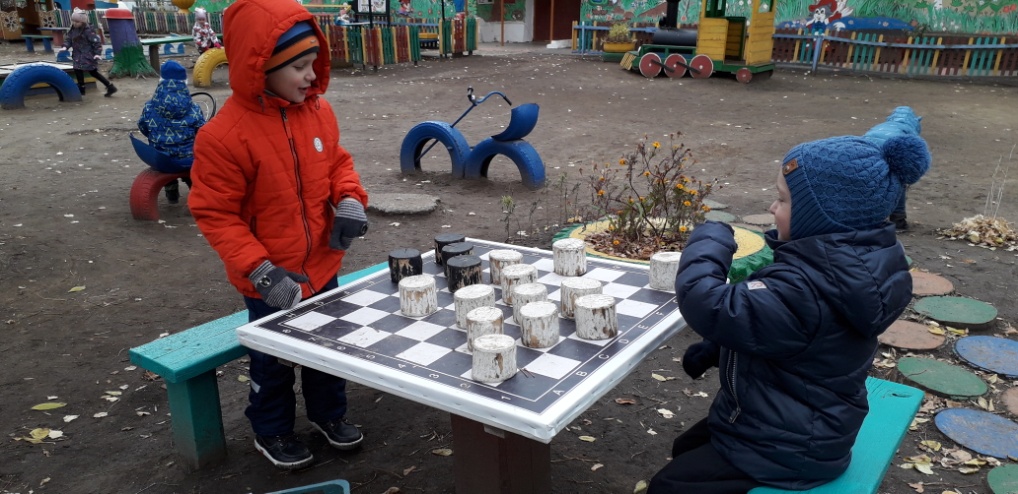 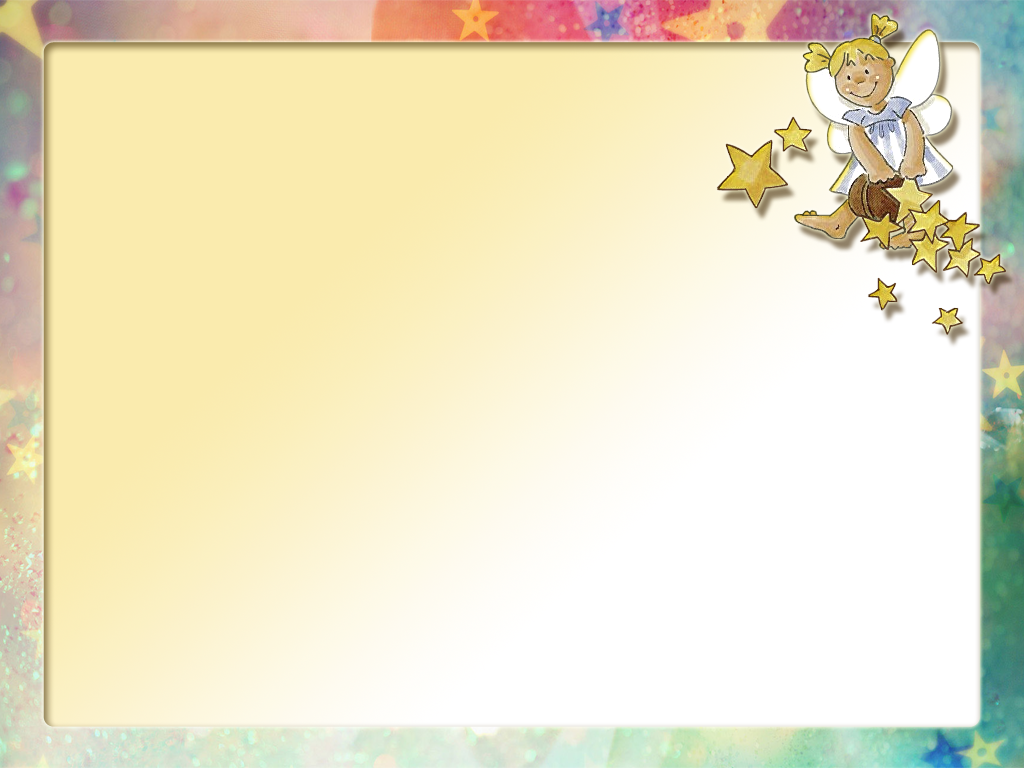 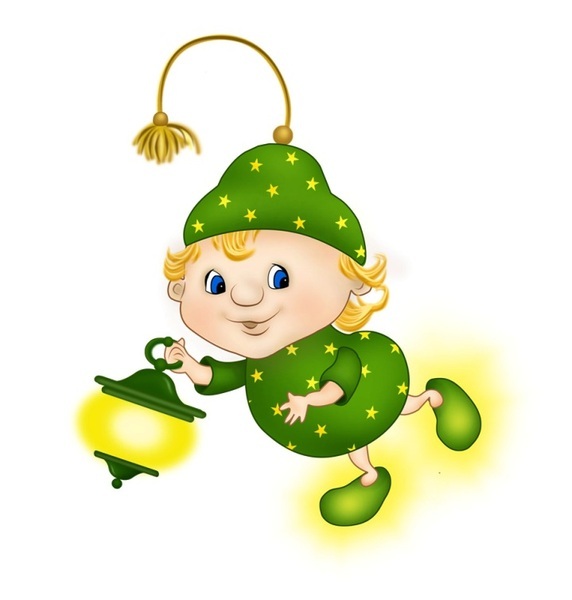 Спать пора - моя кроватка
Убаюкивает сладко. 
В спальне тихо и уютно
И заснуть совсем не трудно.
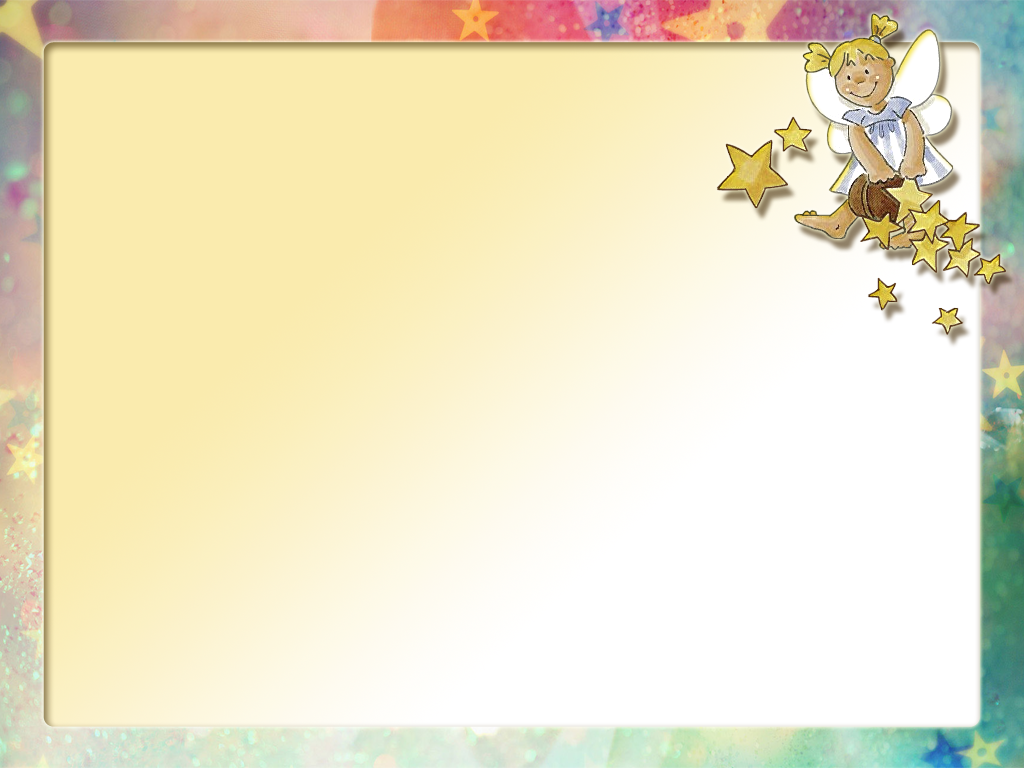 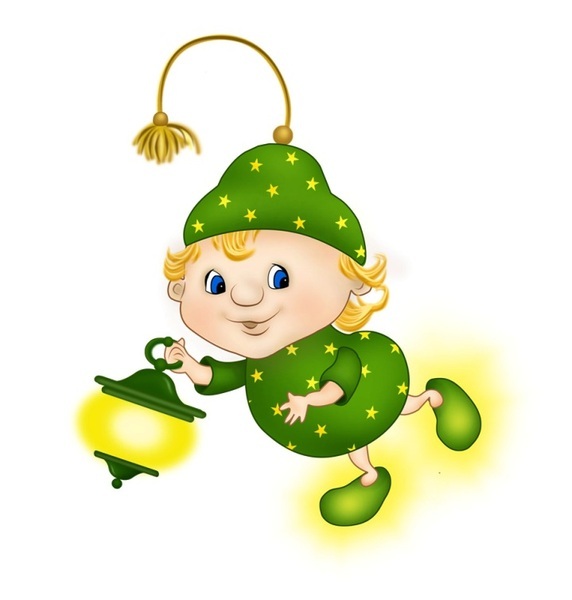 Колокольчики звенят, Барабанчики гремят, Маракасы, дудки, бубны, Строим музыкальный лад.
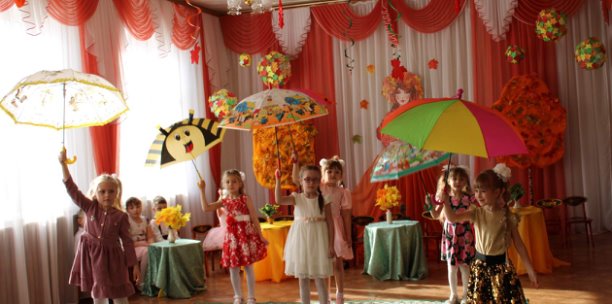 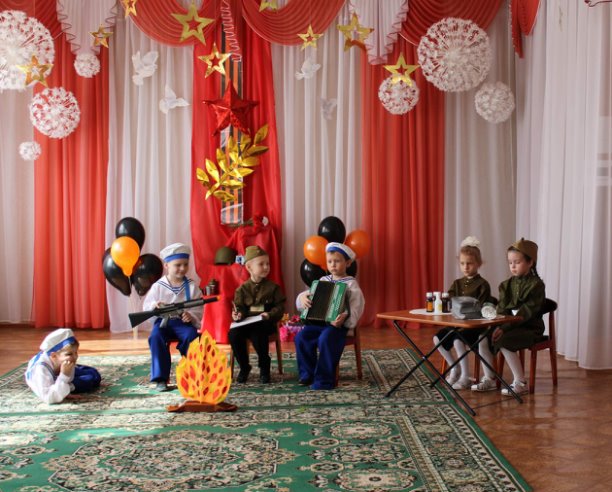 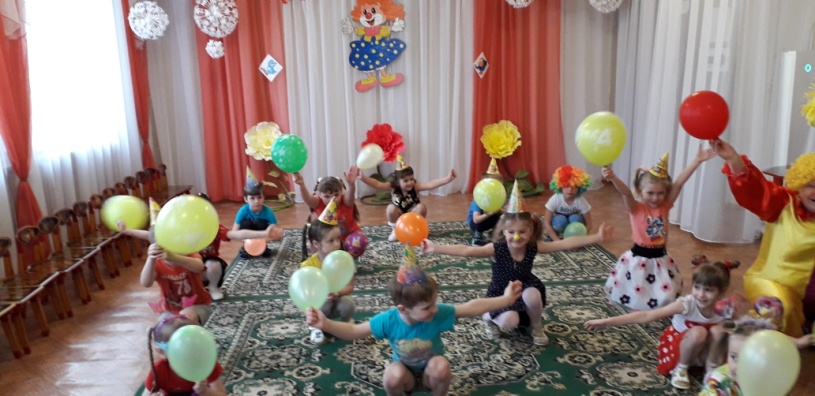 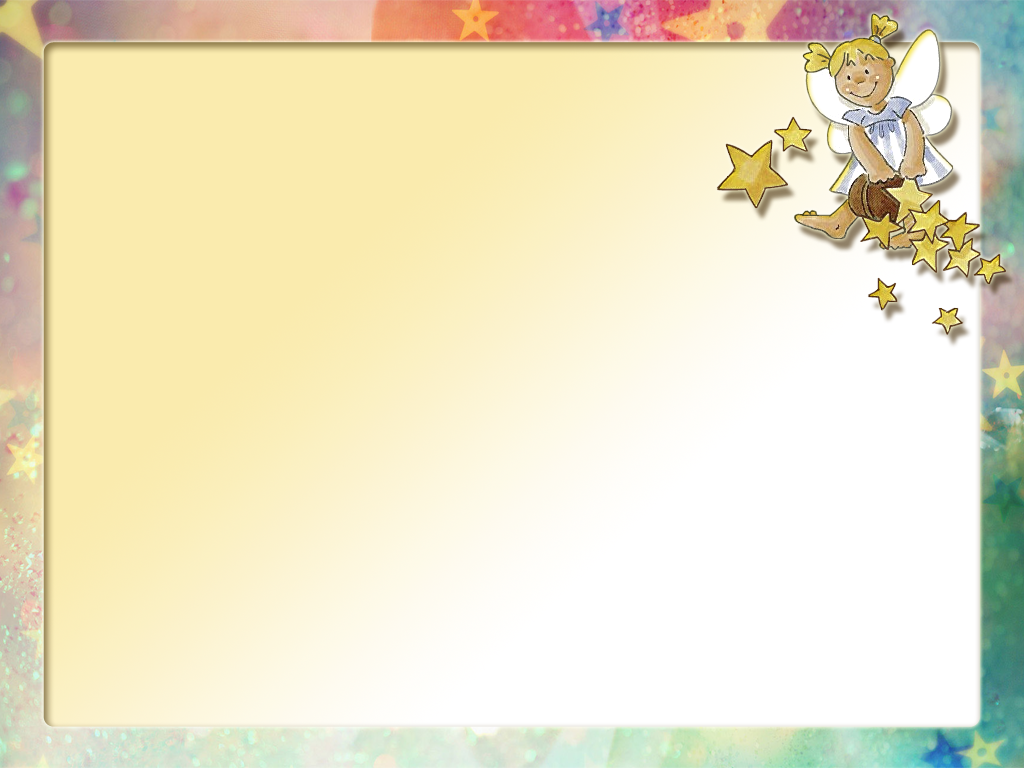 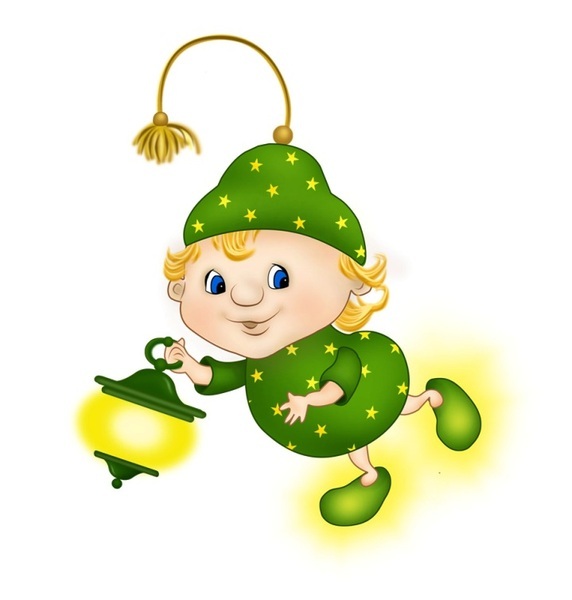 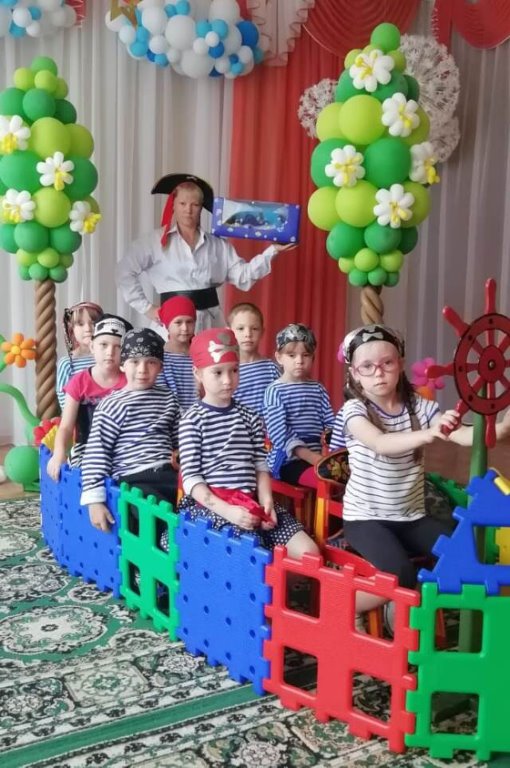 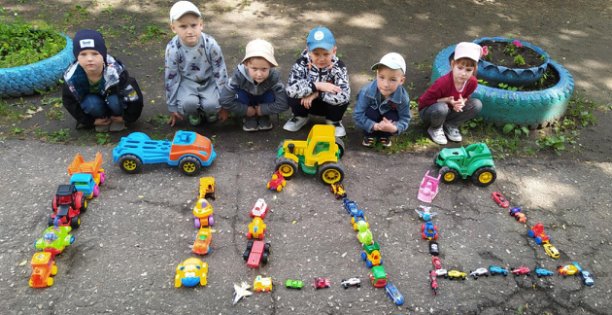 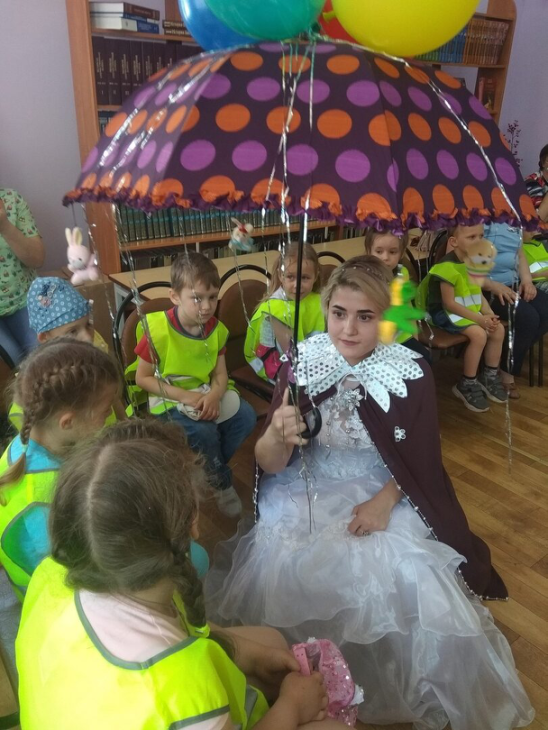 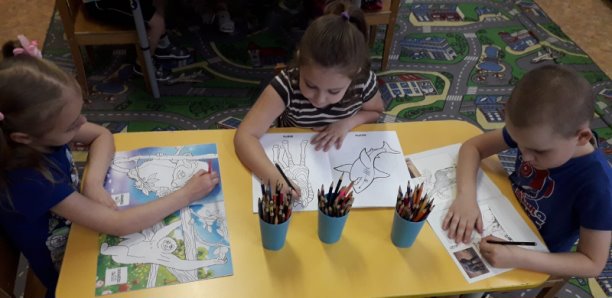 В игры разные играем
Всех с собою приглашаем!
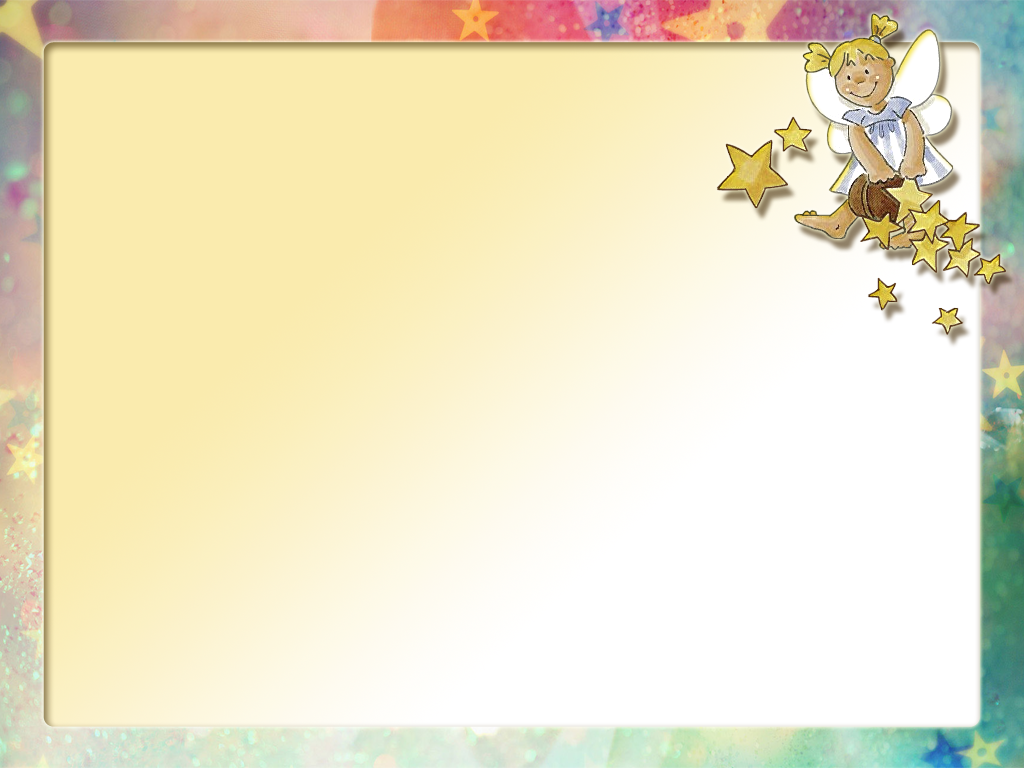 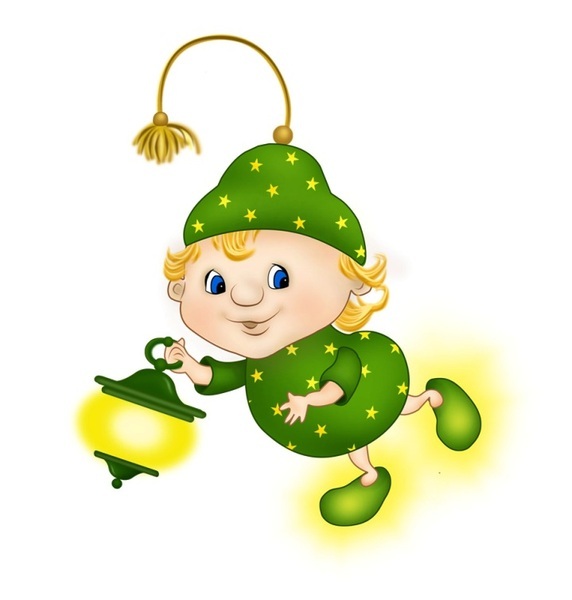 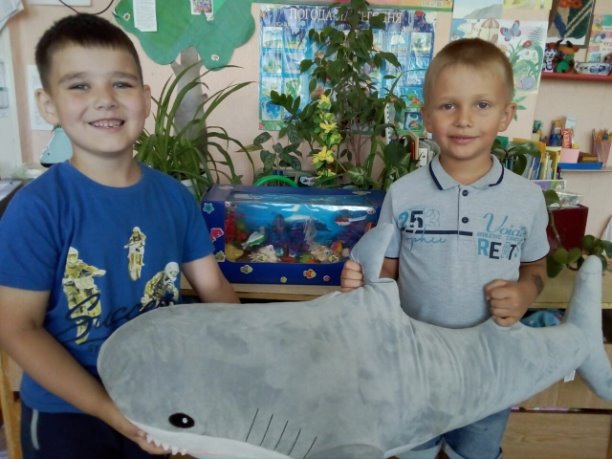 Группу всю мы показали, О себе все рассказали. Вас в гости снова будем ждать, Нам есть еще, что показать.